Data analisys and gas R134a consumption forecast
Liceo Fermi – Bologna
Giuseppe Bentivenga, Matteo Bonazzi
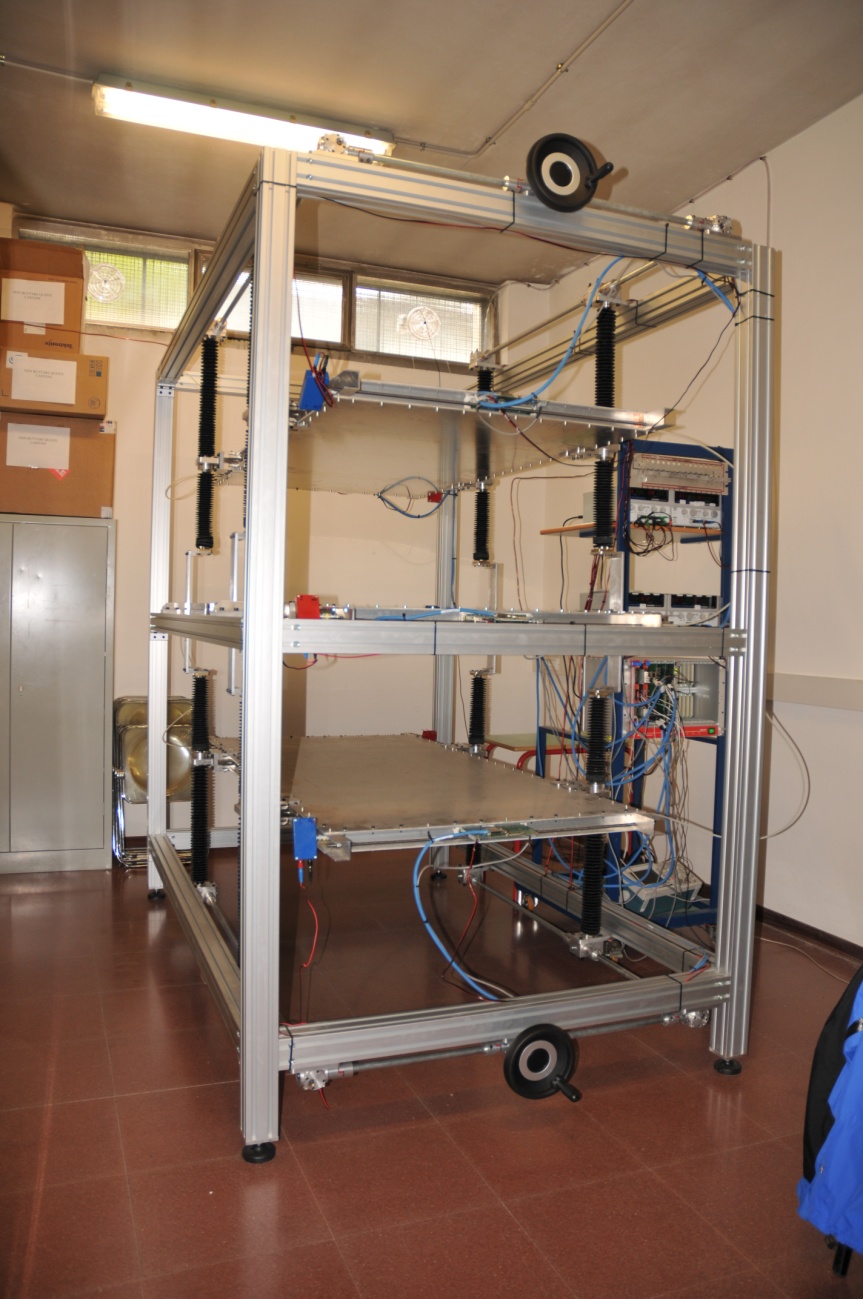 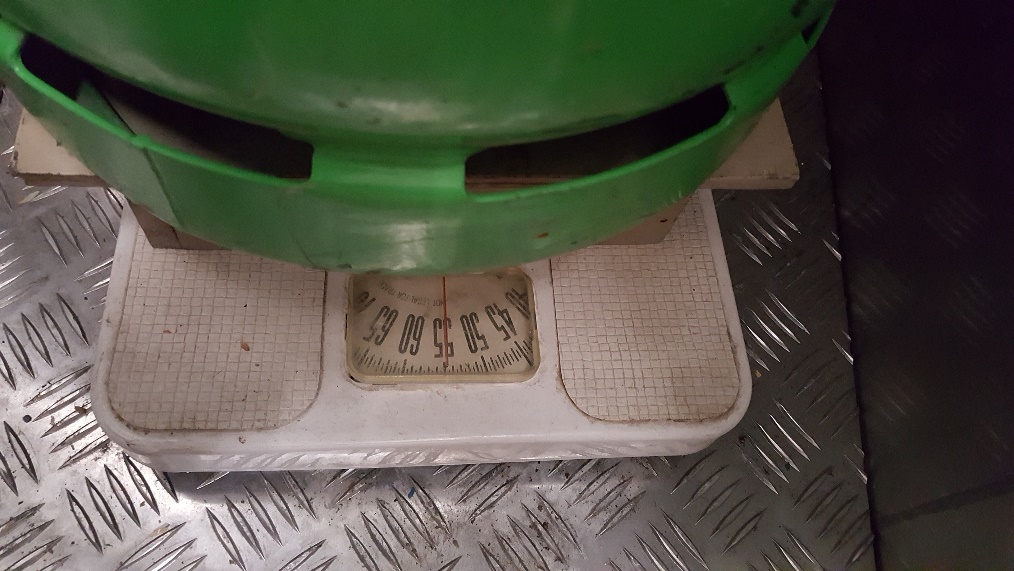 Tank weighting system
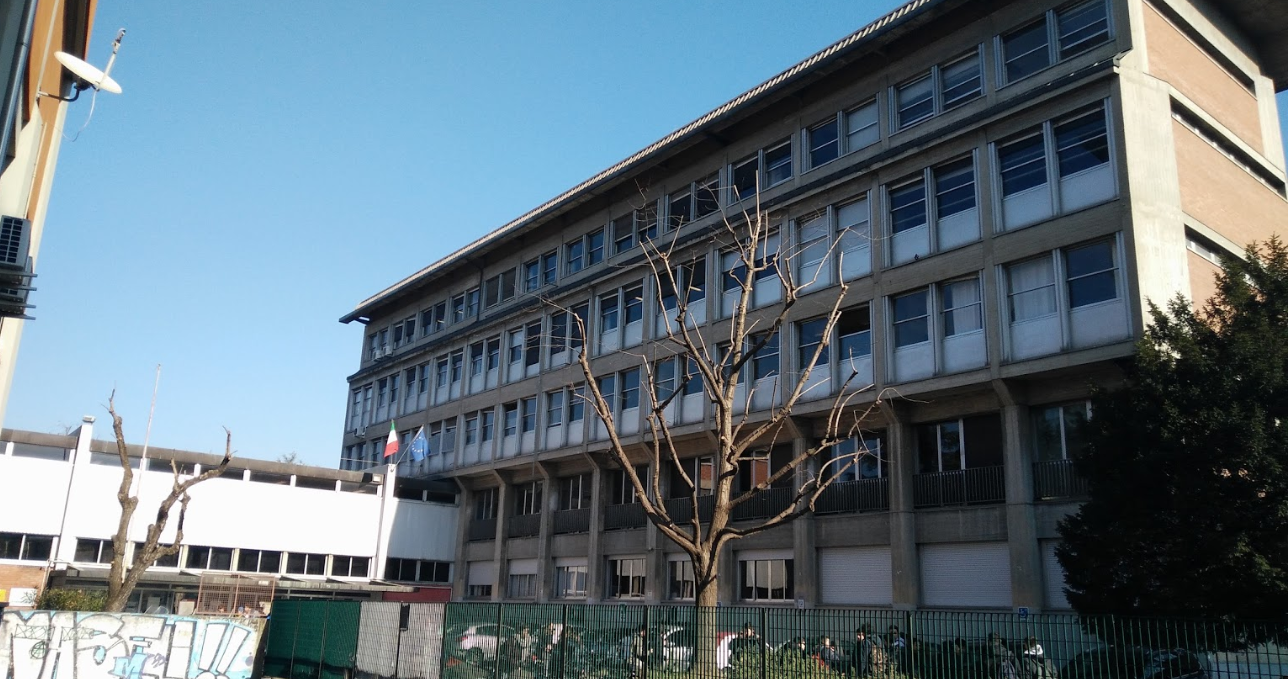 Telescopio muonico del Fermi
Liceo Scientifico E. Fermi-Bologna
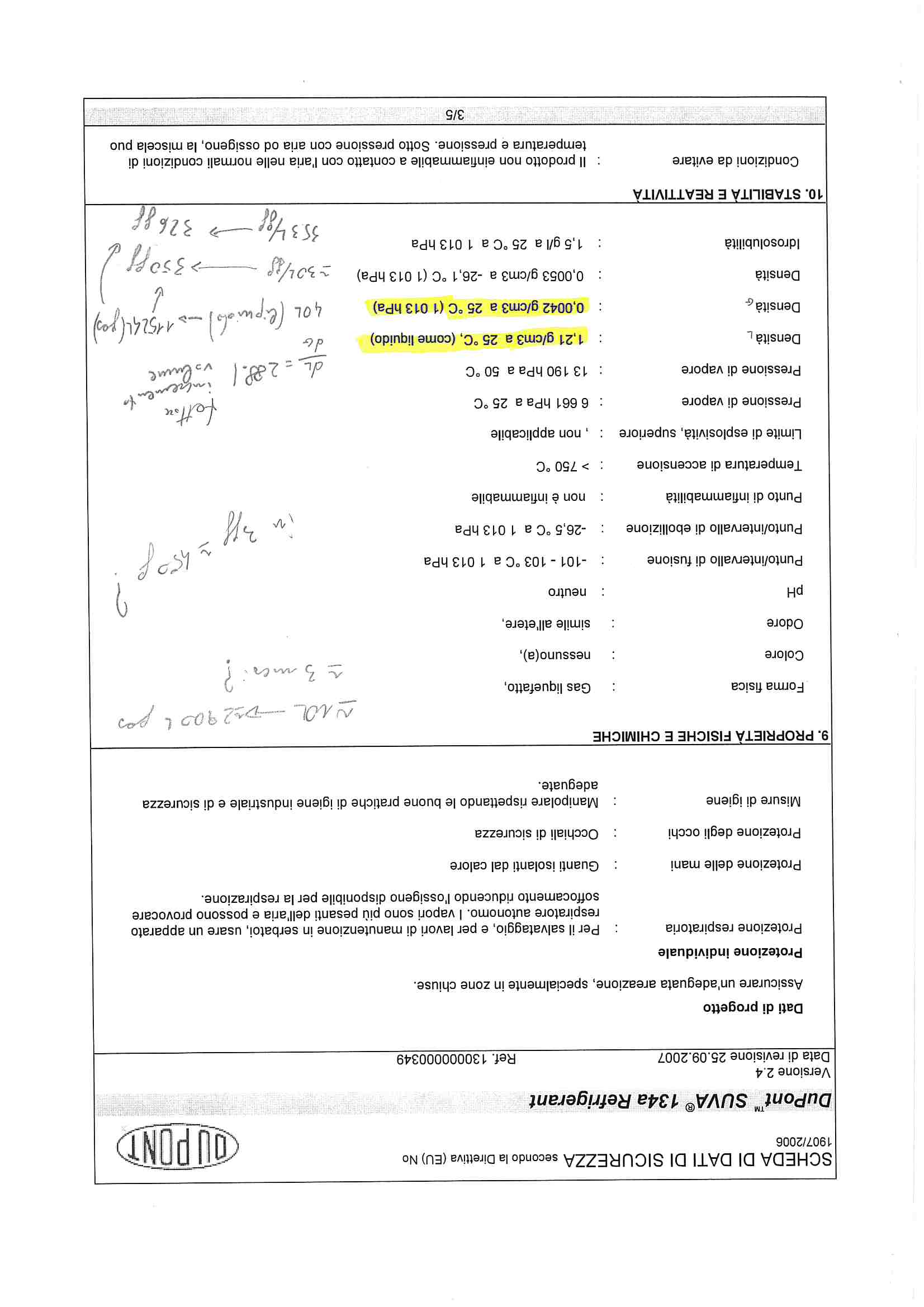 Supplier data sheet
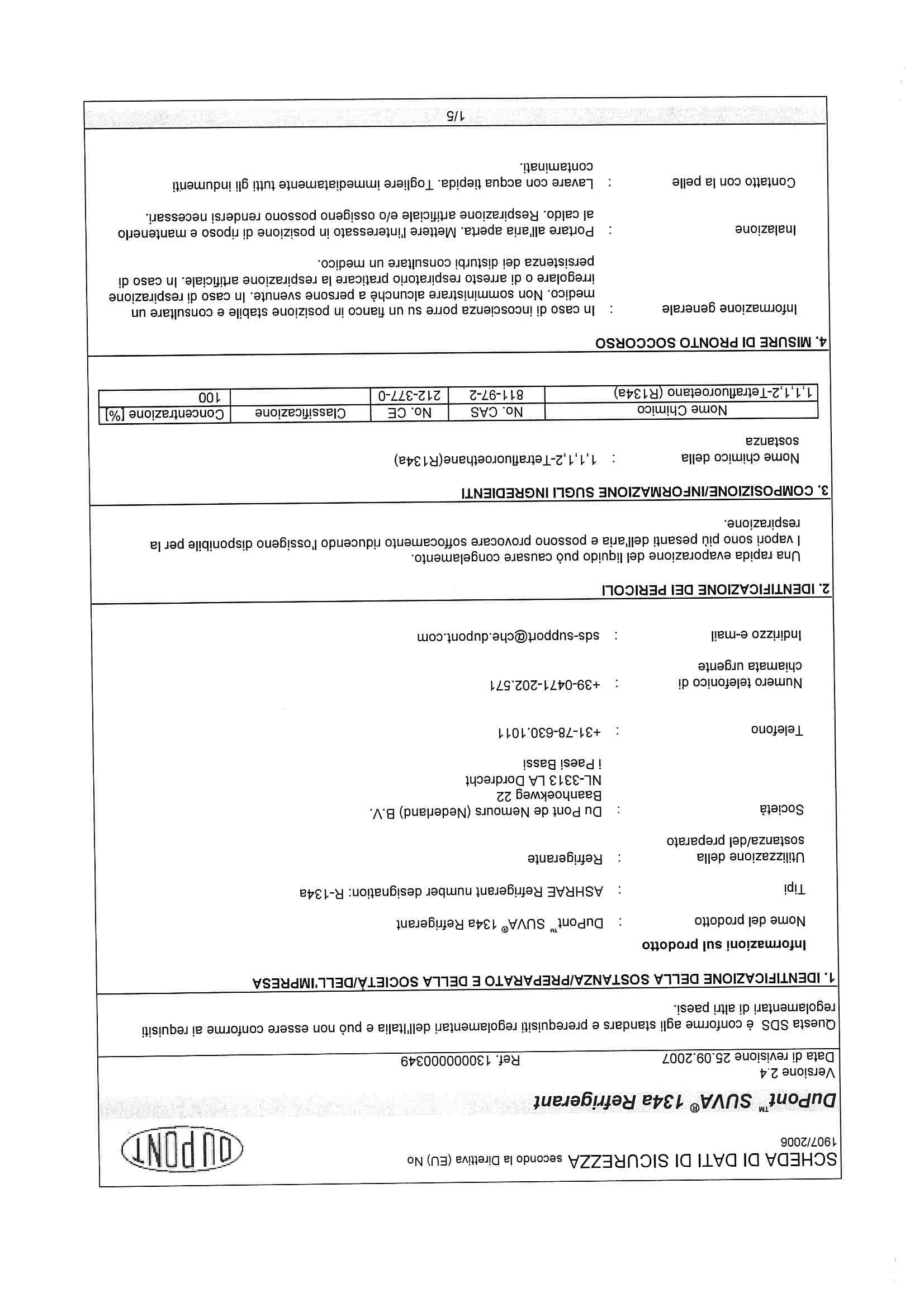 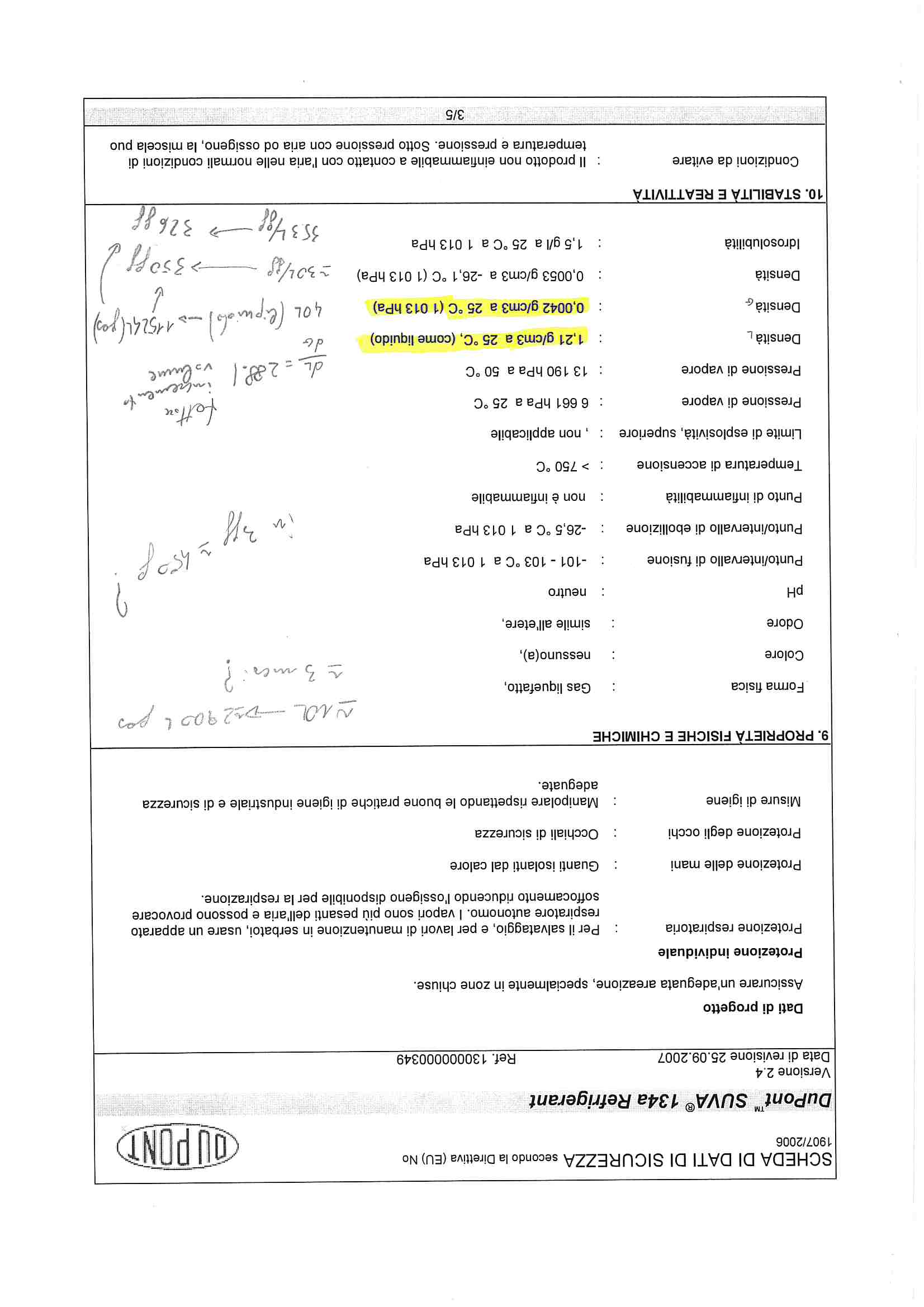 Daily consumption measurament
Daily consumption measurament
Theoretical daily consumption
Daily consumption measurament
Weighing system
Gas mixer
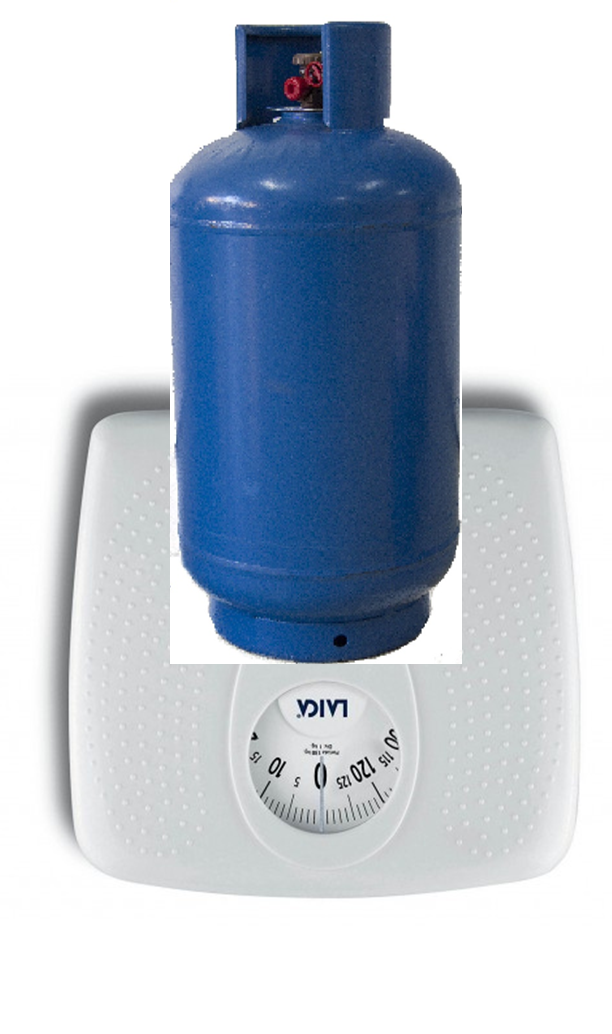 Rigid pipe
R134a
The tank is on a scale, and periodically mass data are reported.
School year 2017/2018
Expected first tank duration
Trend line equation
First mass measurament
Data provided by the supplier
Total mass= initial gas mass+ empty gas tank mass
Expected first tank duration
Time necessary to exhaust the gas, since the start of the measurament
Time between the start of the consumption and the first
measure.
Expected tank duration
School year 2018/2019
Expected second tank duration
Trend line equation
First mass measurament
Data provided by the supplier
Total mass= initial gas mass+ empty gas tank mass
Expected second tank duration
Time necessary to exhaust the gas, since the start of the measurament
Time between the start of the consumption and the first
measure.
Expected tank duration
Data comparison
Observations
Weighing system improvement
Gas mixer
Gas mixer
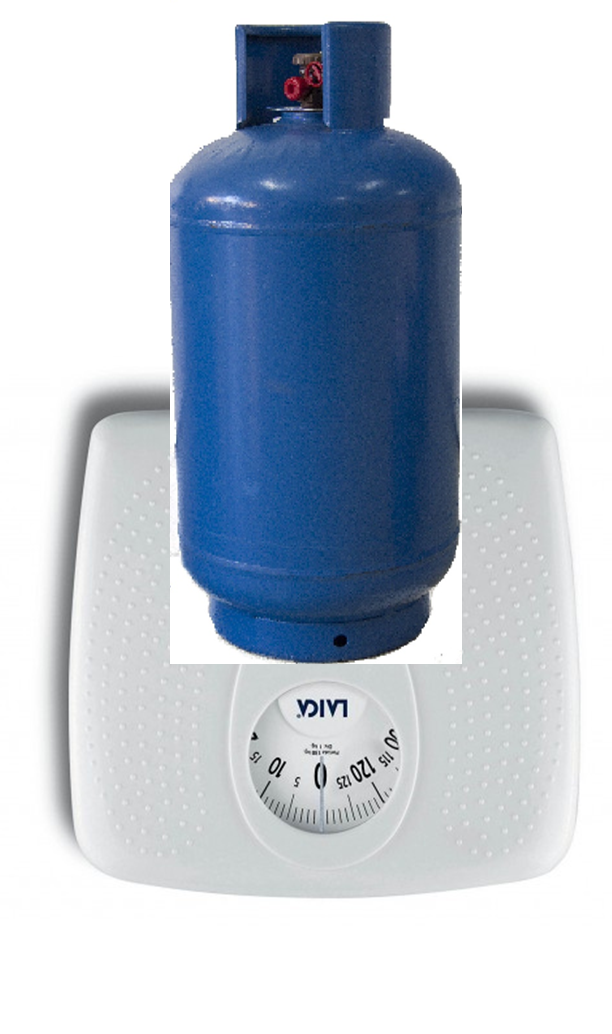 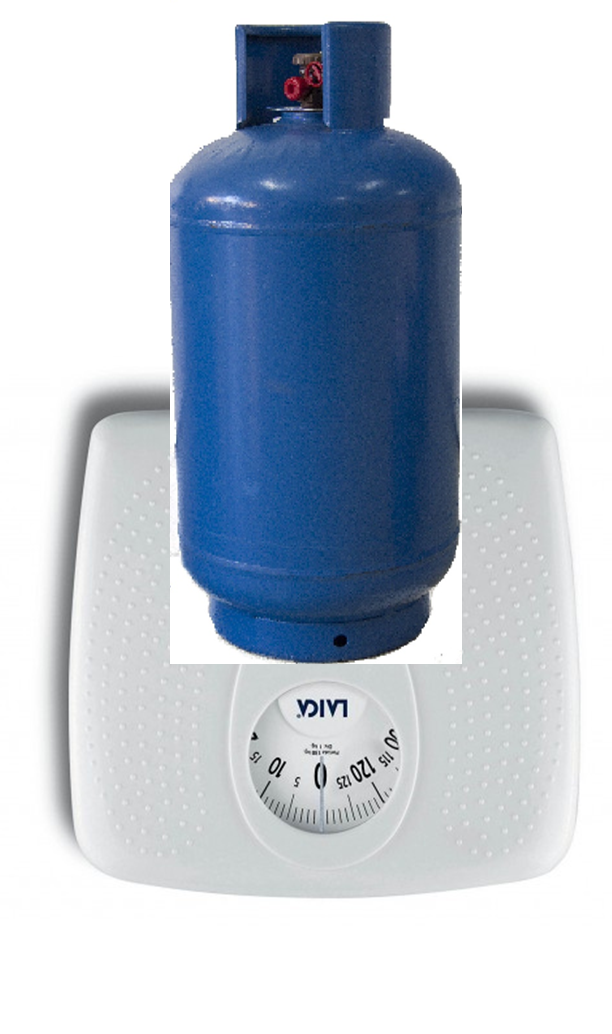 Rigid pipe
Flexible pipe
Rigid pipe
R134a
R134a
An improvement to the weighing system could be the replacement of the final part of the rigid pipe with a flexible one whose weight does not influence the measurement.
Thank you !